What is Bullying
Social and Emotional Learning Department
Facts for Kids About Bullying
Bullying is being mean to another kid over and over again. 
Bullying often includes:
*Teasing/Calling names
*Talking about hurting someone
*Spreading mean things about someone
*Leaving kids out on purpose
*Hitting someone or yelling at them
[Speaker Notes: Have students share out what it might be (leave words on the screen so they can read it if they want to)]
Video
https://youtu.be/XVnY8qPbP1U
It's bullying if:
On Purpose (intentional)
Repeated (over and over again)
May have power*
A lot of kids describe
bullying as, "When someone
tries to make you
feel bad about yourself.”
[Speaker Notes: One person is intentionally hurting or harming another with words or behavior, and the behavior is being done on purpose, and the person being hurt has a hard time making it stop.

The behavior is repeated or has the potential to be repeated.

The kids who are doing it have more power.*  Can discuss more depending on age range
May include power such as being bigger, taller than,  more cognitively adept, older than]
Physical Bullying
hitting
pushing and shoving
fighting
tripping
yelling at someone
making rude gestures
taking or breaking another person’s things
[Speaker Notes: Leave on screen or have the list come in later (depending on age of group)
Younger students = leave on screen
Older students = have list come in after students participate]
Emotional
name calling
making fun of someone
laughing at someone
leaving someone out on purpose
starting rumors or telling lies about someone
sending mean messages on a computer or cell phone
trying to make someone feel bad about who they are
[Speaker Notes: Leave on screen or have the list come in later (depending on age of group)
Younger students = leave on screen
Older students = have list come in after students participate]
Where Does Bullying Happen?
Bullying can happen anywhere. 
It can occur in your neighborhood, while going to school, at school, and while on-line.
[Speaker Notes: Ask students to speak out (raise hand) for where bullying occurs.

Remind them that it can occur anywhere]
Bullying is never okay, cool, or acceptable.
No one EVER deserves to be bullied.
[Speaker Notes: Remind students that it is NOT OKAY to be bullied

Depending on student age, have them repeat it “Bullying is not ok”]
Kids Who are Bullied
Kids who are bullied can feel like they are:
Different
Powerless
Unpopular
Alone
[Speaker Notes: Who are the kids who are bullied?
Are they quiet, alone…..
What are the other characteristics of those who are bullied?]
Kids Who are Bullied
Kids who are bullied have a hard time standing up for themselves. They think the kid who bullies them is more powerful than they are. Bullying can make them:
Sad, lonely, or nervous
Feel sick
Have problems at school
Bully other kids
[Speaker Notes: Discussion on how bullying makes students feel; 
What are some possible natural reactions to being bullied… sick, absent, being lonely, finding places to avoid others, 

Spend some time talking about bullied kids may turn to bully others (especially younger/smaller) or those they feel like they can]
Remember:Everyone has aRIGHT to be safe!
[Speaker Notes: Remember: Everyone has a RIGHT to be safe

Remind students that bullying is NOT Okay

Depending on age; have the students say it with you]
Kids Who Bully Others
Kids bully others for many reasons, they may: 
Want to copy others
To fit in
Think there are better than
Bullying is never ok. 
Kids who bully can have other problems, too
[Speaker Notes: Kids bully others for many reasons, they may: 
Want to copy their friends
Think bullying will help them fit in
Think they are better than the kid they are bullying

Bullying is never ok. Those who bully use power to hurt people. Power does not always mean bigger or stronger. Power can also mean popular or smart. Or, the kid doing the bullying may know a secret about the kid being bullied.
Kids who bully can have other problems, too, even when they get older, like using alcohol and drugs, getting into fights, and dropping out of school.]
Kids Who See Bullying
When kids see bullying, they may not know what to do. 
May feel depressed or worried. 
May not feel safe. 
May join in or stay silent so they won’t get bullied themselves.
May stand up to the bully. 
But the best thing to do is get an adult who will stop the bullying on the spot.
[Speaker Notes: Help students in the discussion with what they may or may not know to do..  (If time is short; avoid student led discussion/participation)

When kids see bullying, they may not know what to do. 
They may feel depressed or worried. 
They may be absent from school because they don’t feel safe. 
They may join in or stay silent so they won’t get bullied themselves.
They may stand up to the bully. 
But the best thing to do is get an adult who will stop the bullying on the spot.]
What Kids Can Do
Are you being bullied? Do you see bullying at your school? There are things you can do to keep yourself and the kids you know safe from bullying.
Treat Everyone with Respect
What to Do If You’re Bullied
Protect Yourself from Cyberbullying
Stand Up for Others
Get Involved
[Speaker Notes: Are you being bullied? Do you see bullying at your school? There are things you can do to keep yourself and the kids you know safe from bullying.  

Each of these will be discussed in more detail in the following slides

Treat Everyone with Respect
What to Do If You’re Bullied
Protect Yourself from Cyberbullying
Stand Up for Others
Get Involved]
Treat Everyone with Respect
Nobody should be mean to others.
Stop and think 
If you feel like being mean to someone, find something else to do. 
Talk to an adult you trust. 
Keep in mind that everyone is different. 
If you think you have bullied someone in the past, apologize.
[Speaker Notes: Nobody should be mean to others.
Stop and think before you say or do something that could hurt someone.
If you feel like being mean to someone, find something else to do. Play a game, watch TV, or talk to a friend.
Talk to an adult you trust. They can help you find ways to be nicer to others.
Keep in mind that everyone is different. Not better or worse. Just different.  
If you think you have bullied someone in the past, apologize. Everyone feels better.]
What to Do If You’re Bullied
There are things you can do if you are being bullied:
Look at the kid bullying you and tell him or her to stop in a calm, clear voice. 
If speaking up seems too hard or not safe, walk away and stay away.
There are things you can do to stay safe in the future, too.
Talk to an adult you trust. 
Stay away from places where bullying happens.
Stay near adults and other kids.
[Speaker Notes: There are things you can do if you are being bullied:
Look at the kid bullying you and tell him or her to stop in a calm, clear voice. You can also try to laugh it off. This works best if joking is easy for you. It could catch the kid bullying you off guard.
If speaking up seems too hard or not safe, walk away and stay away. Don’t fight back. Find an adult to stop the bullying on the spot.

There are things you can do to stay safe in the future, too.
Talk to an adult you trust. Don’t keep your feelings inside. Telling someone can help you feel less alone. They can help you make a plan to stop the bullying.
Stay away from places where bullying happens.
Stay near adults and other kids. Most bullying happens when adults aren’t around.]
Stand Up for Others
When you see bullying, there are safe things you can do to make it stop.
Talk to a parent, teacher, or another adult you trust. 
Be kind to the kid being bullied. 
Not saying anything could make it worse for everyone.
[Speaker Notes: When you see bullying, there are safe things you can do to make it stop.
Talk to a parent, teacher, or another adult you trust. Adults need to know when bad things happen so they can help.

Be kind to the kid being bullied. Show them that you care by trying to include them. Sit with them at lunch or on the bus, talk to them at school, or invite them to do something. Just hanging out with them will help them know they aren’t alone.

Not saying anything could make it worse for everyone. The kid who is bullying will think it is ok to keep treating others that way.]
Be a friend!
Invite the kid who is being bullied to play with you.
Let the person being bullied know that you think they are okay. 
Work toward an environment where everyone can feel accepted.
Speak up.
Reach out.
Be a friend.
Be a kid against bullying!
[Speaker Notes: Invite discussion on how to “be a Friend”

Invite the kid who is being bullied to play with you.

Let the person being bullied know that you think they are okay. Give them a compliment about something they do well.

Work toward an environment where everyone can feel accepted.]
Get Involved
You can be a leader in preventing bullying in your community.
How Can You Help?
Bullying doesn’t affect just those who are bullied and those who bully, it has a huge impact on those who see the behavior!
The group of kids who witness bullying is really important. 
Think about it:
[Speaker Notes: You can be a leader in preventing bullying in your community.
How Can You Help?

Bullying doesn’t affect just those who are bullied and those who bully, it has a huge impact on those who see the behavior!

The group of kids who witness bullying is really important. This group may not be getting bullied, they may not be bullying, but their reaction can make a big difference.

Think about it: Have you ever seen a group watching a fight? There are some who look, then walk away; there are others who watch and say nothing; and there are those who cheer it on.]
Witnesses – What Can They Do?
If you see someone being bullied, speak up!
Telling vs. Tattling



It’s okay to tell an adult when you see bullying.
               In fact, it’s a really smart thing to do!
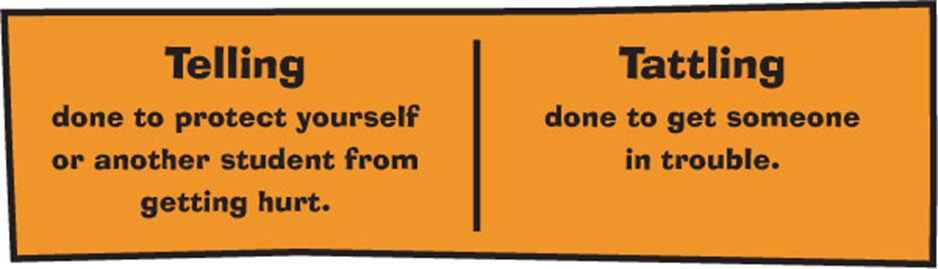 [Speaker Notes: If you see someone being bullied, speak up!
Telling vs. Tattling
A lot of kids say that they don’t want to tell an adult about bullying because they don’t want to be called a tattle-tale. But there’s a big difference between “telling” and “tattling.”

Have a discussion on telling v. tattling

It’s okay to tell an adult when you see bullying.
               In fact, it’s a really smart thing to do]
Video  https://youtu.be/---E_YtatRU
Bullying is about
behavior, and
behavior can change!!!.
Take the Pledge!!!!
[Speaker Notes: Students can take a “pledge” or sign a certificate to be bully free

Resource: 
PACERKidsAgainstBullying: A creative, innovativeand educational website designed for elementaryschool students to learn about bullying prevention,engage in activities, and be inspired to take action. PACER.org/Bullying]